История возникновения праздника
Первоначально этот день получил название -
Международный день престарелых, но  в русском варианте он называется -
Международный день пожилых людей. 
История возникновения праздника связана с 45-й сессией Генассамблеи ООН 
(Резолюция № A/RES/45/106 от 14 декабря 1990 года).
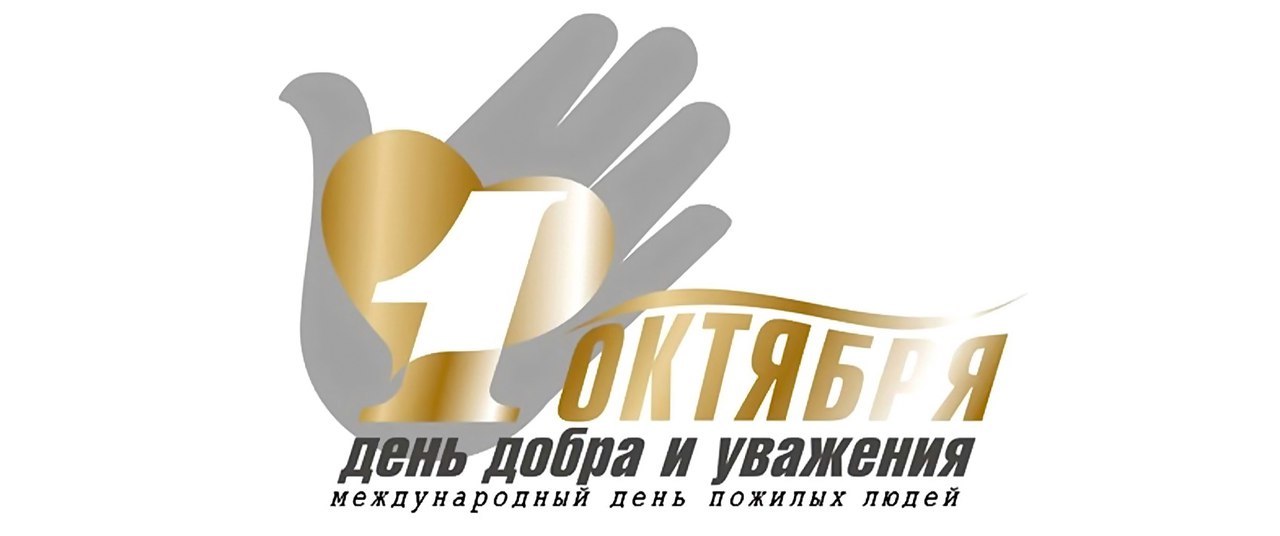 Символ Международного дня пожилых людей
В нашей стране символом этого дня служит изображение
 открытой ладони. 
Открытая рука олицетворяет уважение, примирение, 
помощь и поддержку.
 Международный день пожилых людей в РФ 
имеет свою интересную историю. 
Этот день связан со многими событиями, которые меняют 
отношение общества к людям старшего возраста.
Для чего придумали Международный день пожилых людей
Прежде всего, этот праздник учредили как дань внимания 
пожилым людям, уважения к их возрасту, а также еще раз 
обратить внимание общественности на всеобщую проблему 
демографического старения и возможность найти пути
 для улучшения качества жизни старых людей.
День пожилого человека в ДОУ…
В детских садах и общеобразовательных учреждениях 
принято проводить внеклассные часы и праздники
 с участием дедушек и бабушек. Организовывать фото выставки 
и выставки детского творчества, приглашать старшее поколение
 на открытые уроки.Дети своими руками создают подарки и 
поздравительные открытки для своих любимых бабушек.
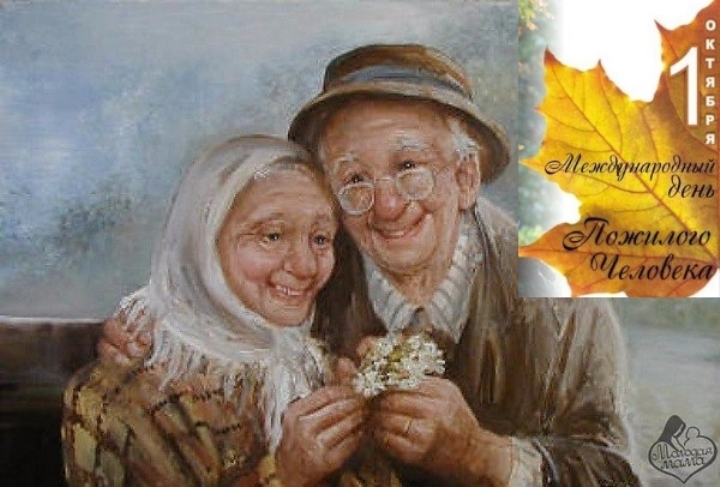 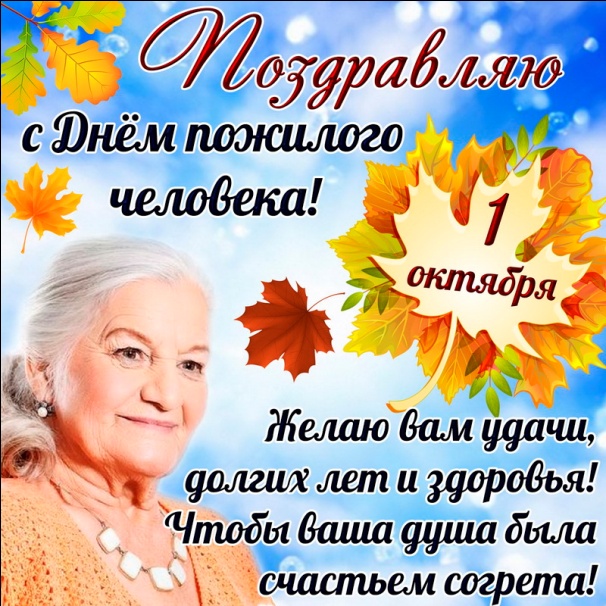 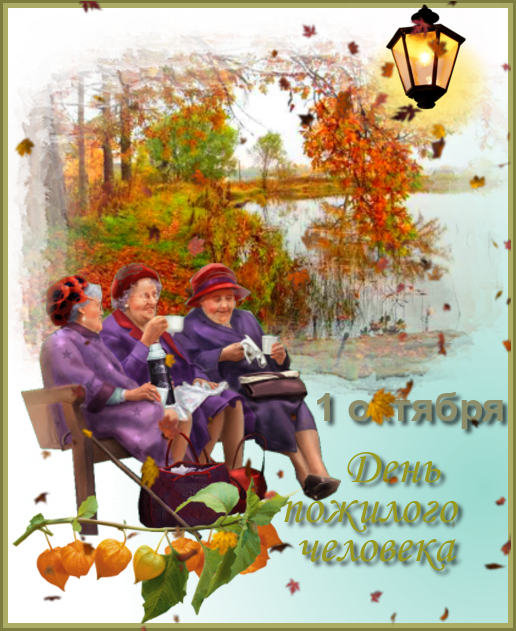 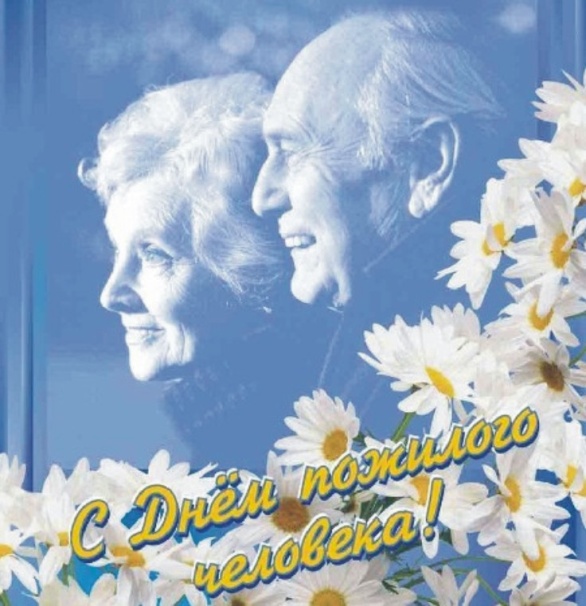 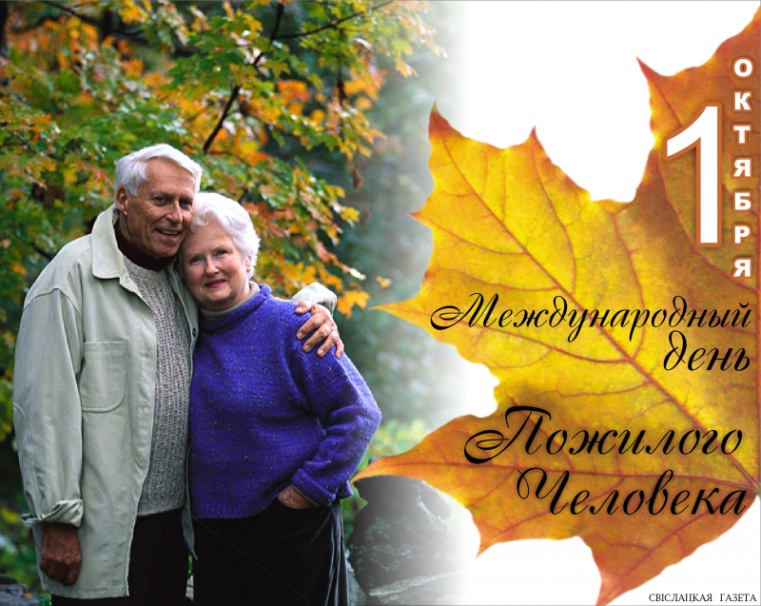